Профсоюзная организация МБОУ Сохрановская СОШ
Конкурс коллажей «Трудовые будни молодого специалиста Григоренко В.В.»
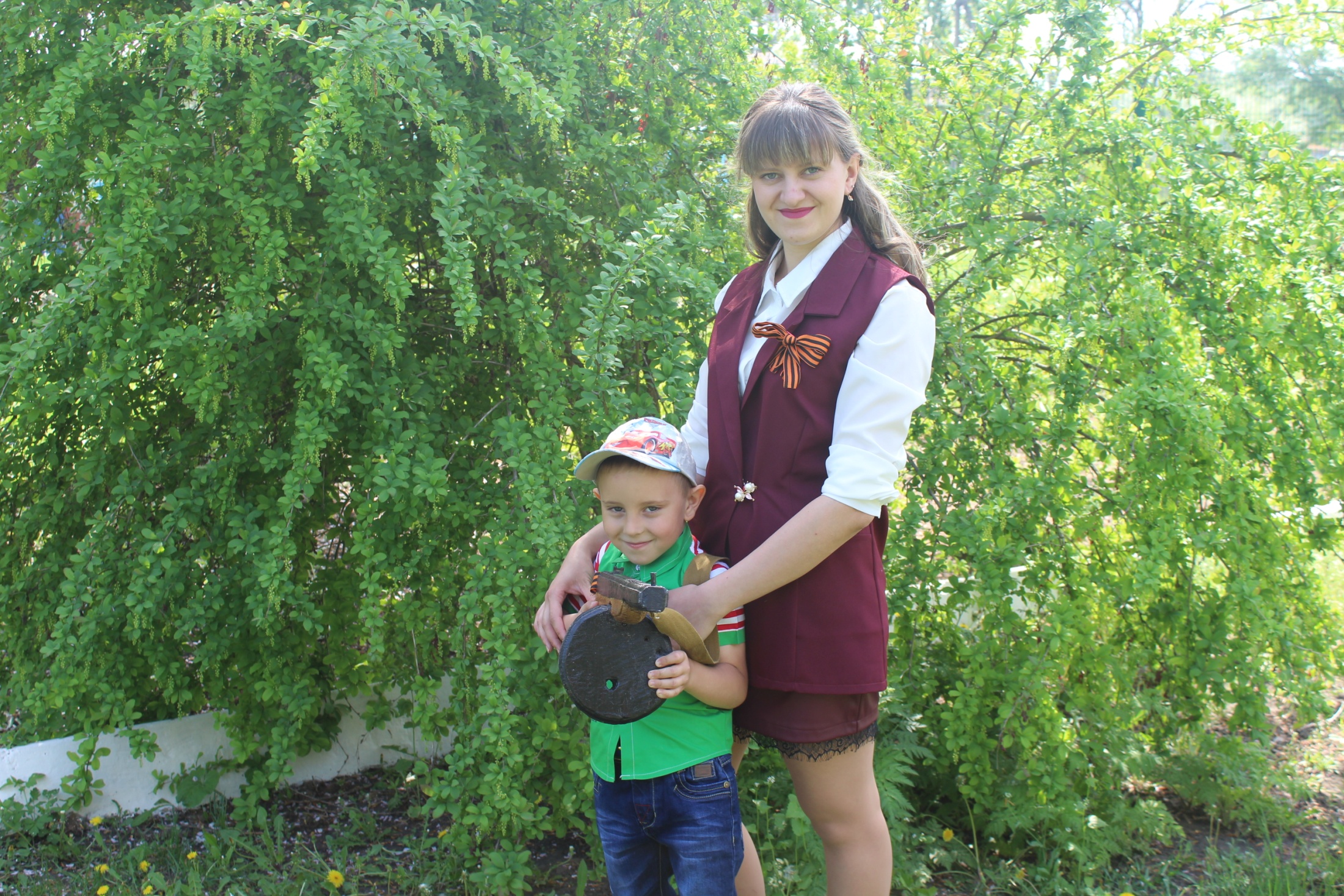 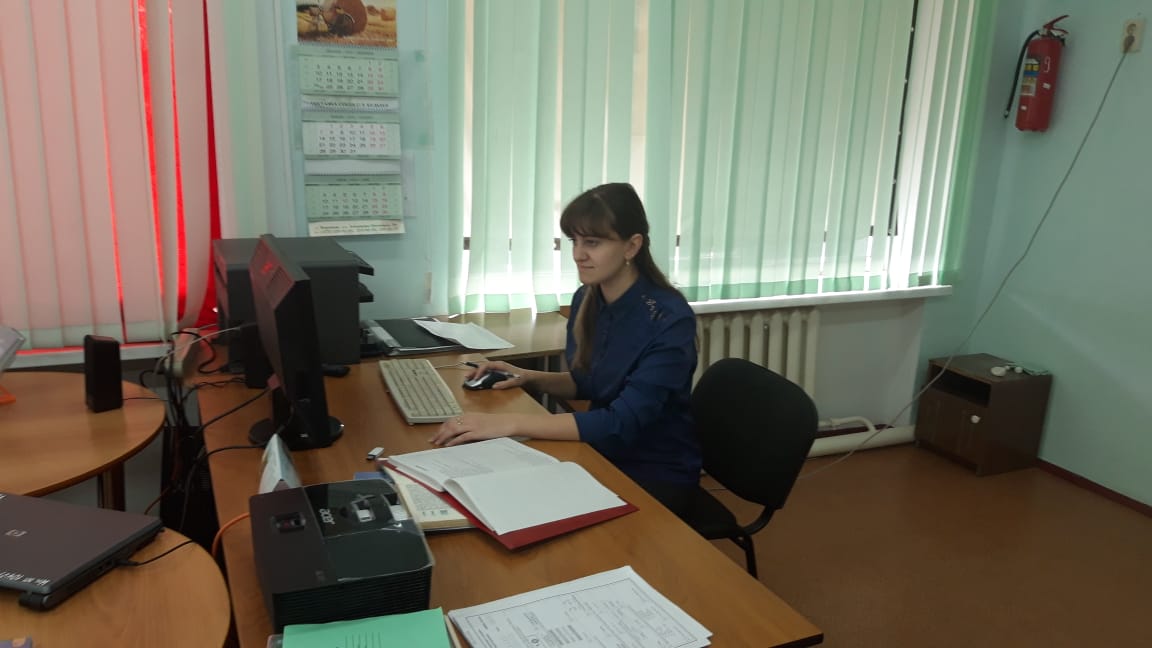 Работа со школьным сайтом
Григоренко
 Виктория 
Владимировна
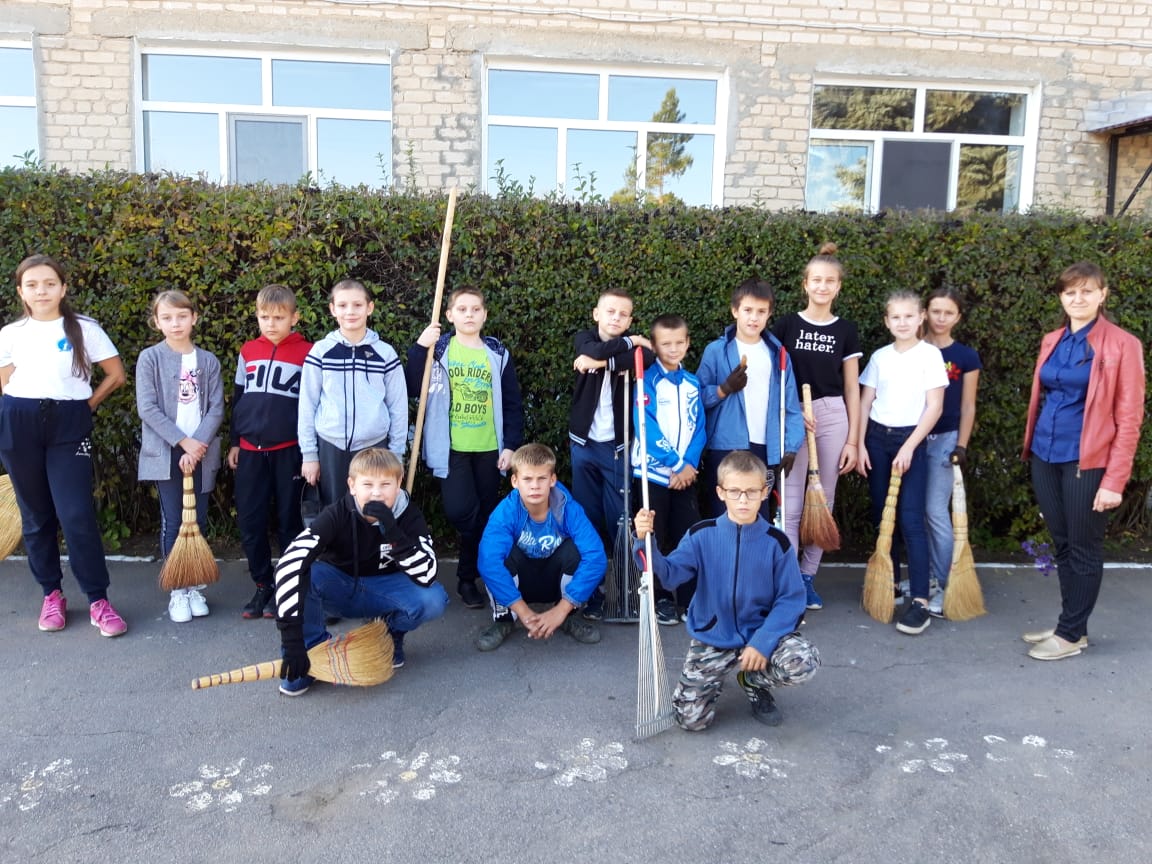 Акция «Чистый двор»
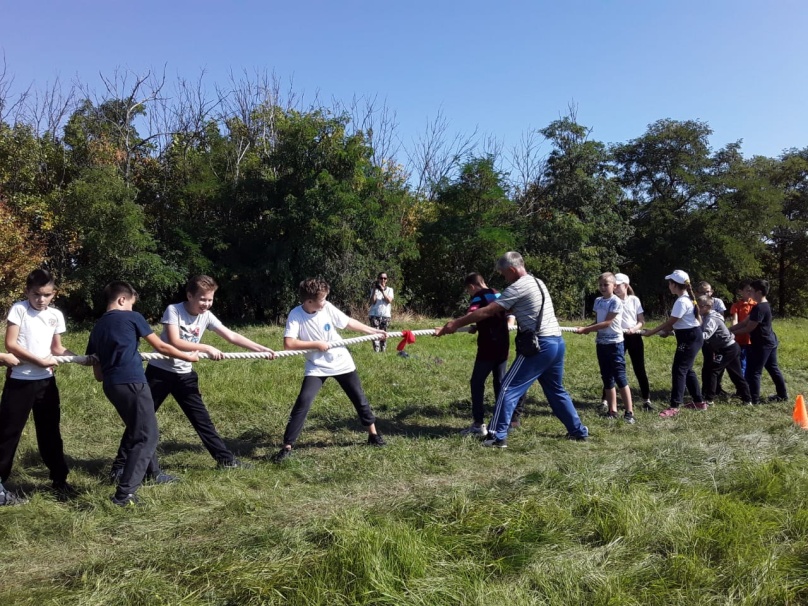 День здоровья
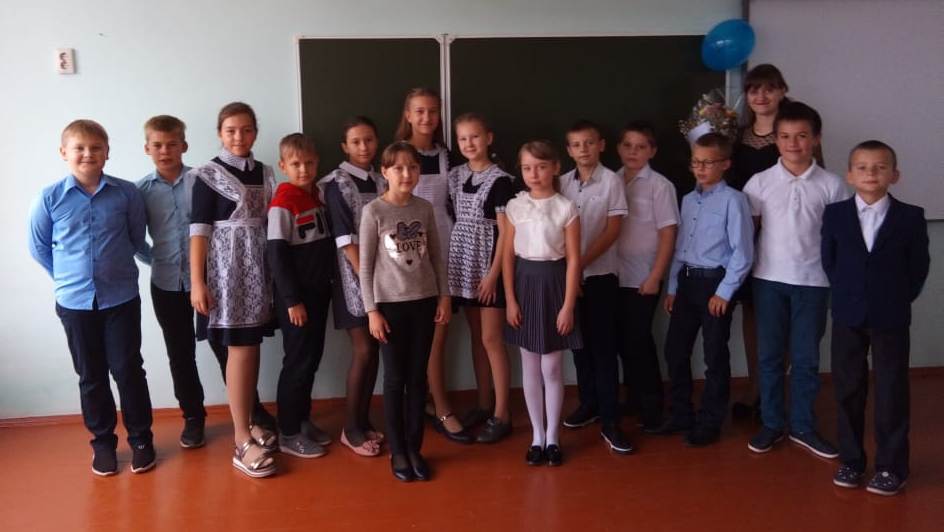 Классная мама 5 класса
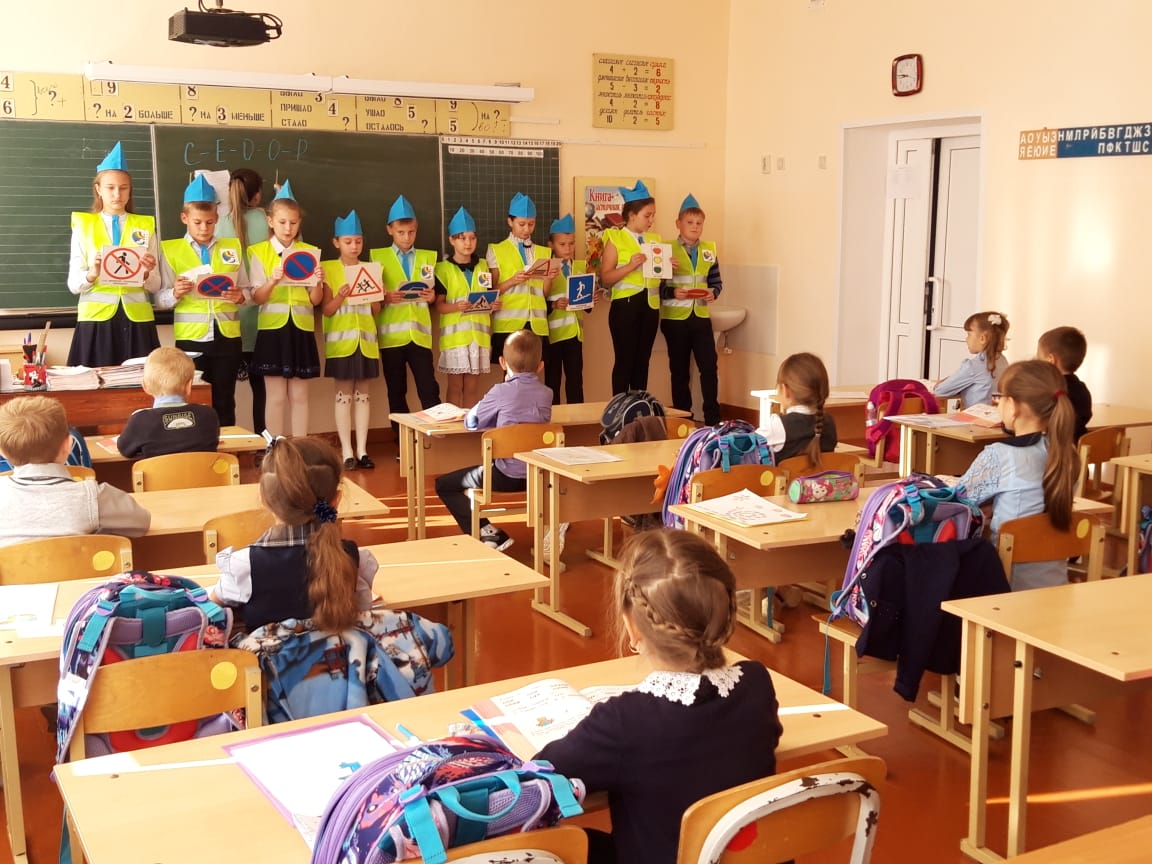 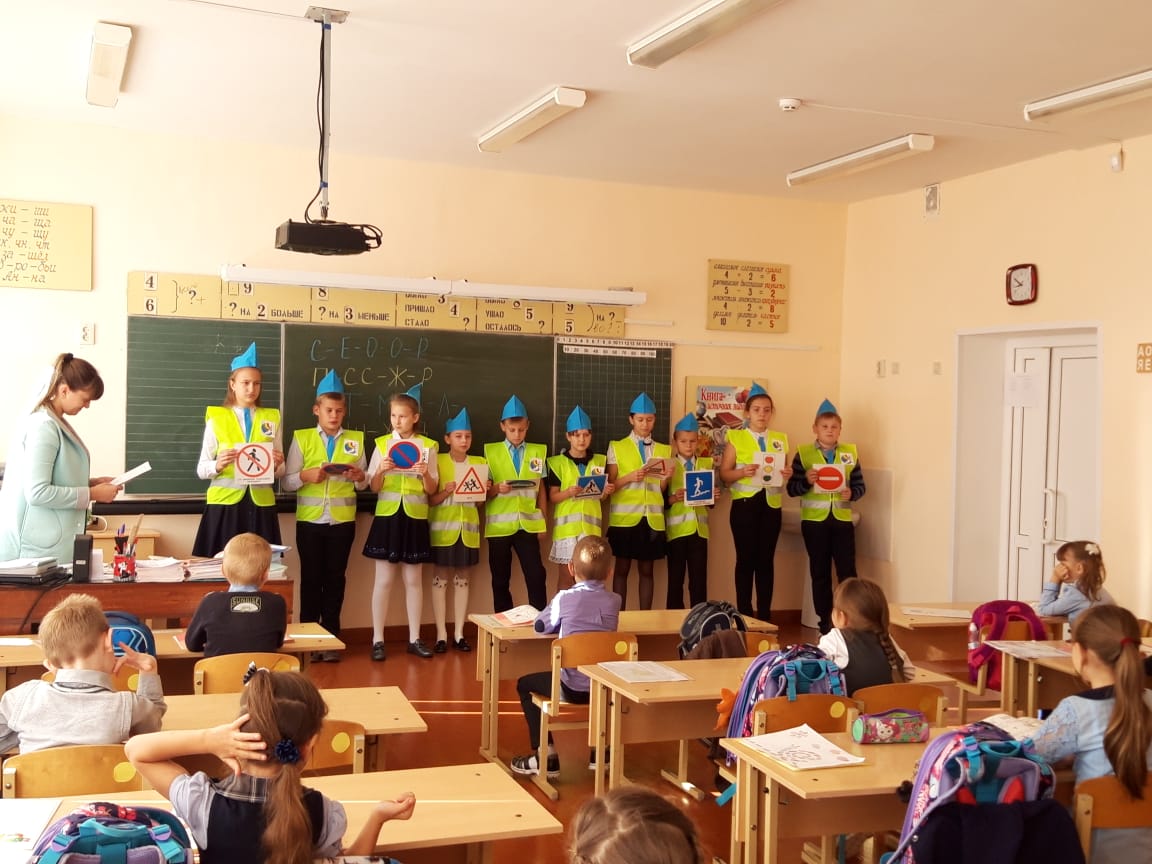 Руководитель 
отряда ЮИД
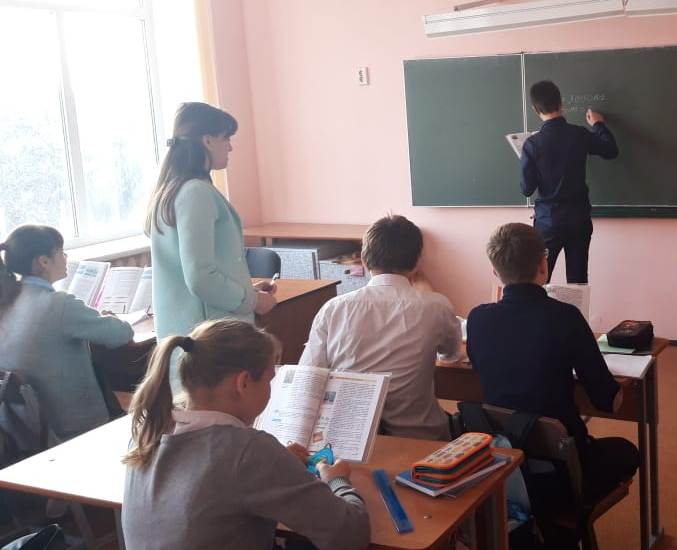 Учитель математики
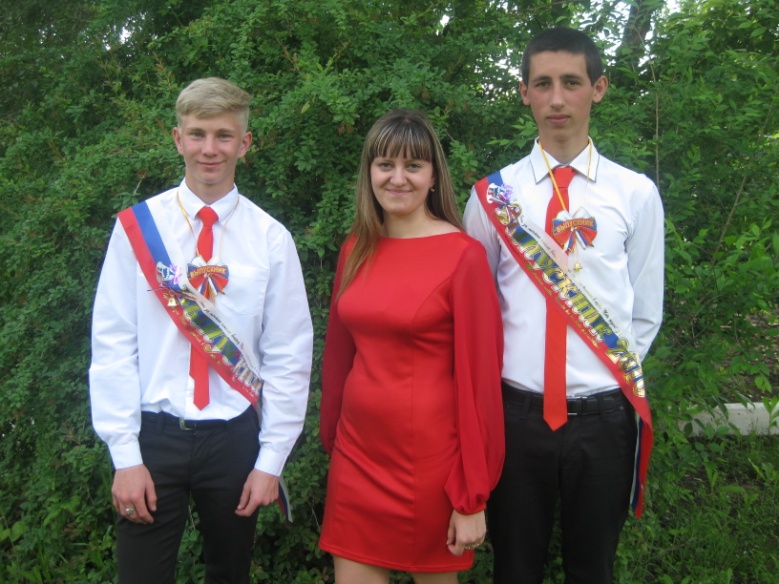 Мои выпускники-
моя гордость!